Wasps!
Wasps: 9 common families in Kenya
Siricidae: horntails or wood wasp
Strong, projecting spike on last tergite of abdomen, hence its name
Long posteriorly projecting ovipositor 
Typically brown/blue/black with yellow parts
Can be up to 5cm long
Siricidae: horntails or wood wasp
tail
ovipositor
Vespidae: yellow jackets, hornets, paper wasps etc
At rest, fore wings fold in half longitudinally 
First discoidal cell of forewing greater than half the wing length
Inner margin of eye usually notched
Pronotum extend back to the tegulae, appearing V-shaped in lateral view and horseshoe-shaped from above
Vespidae
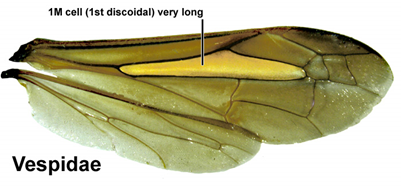 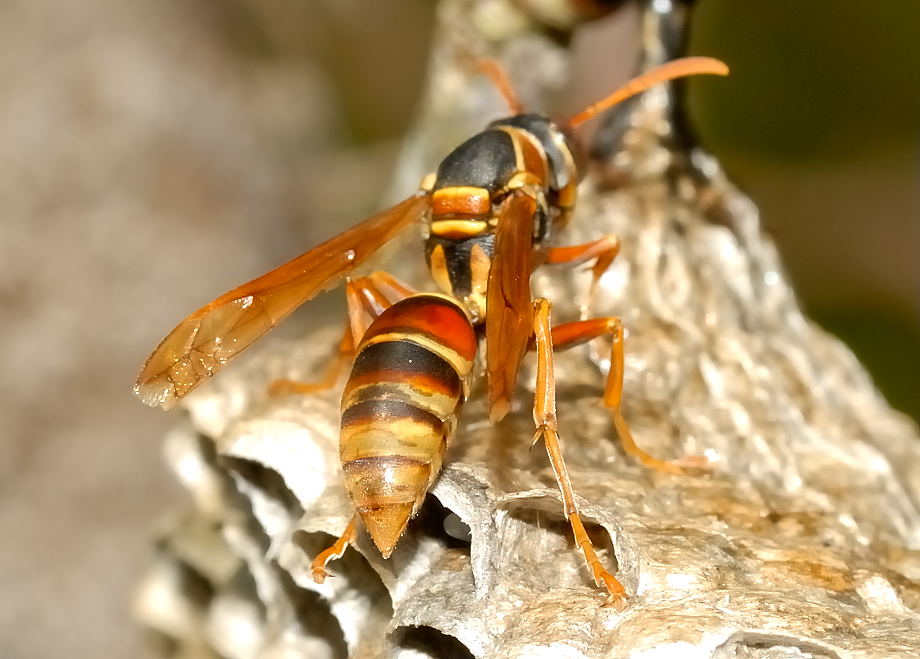 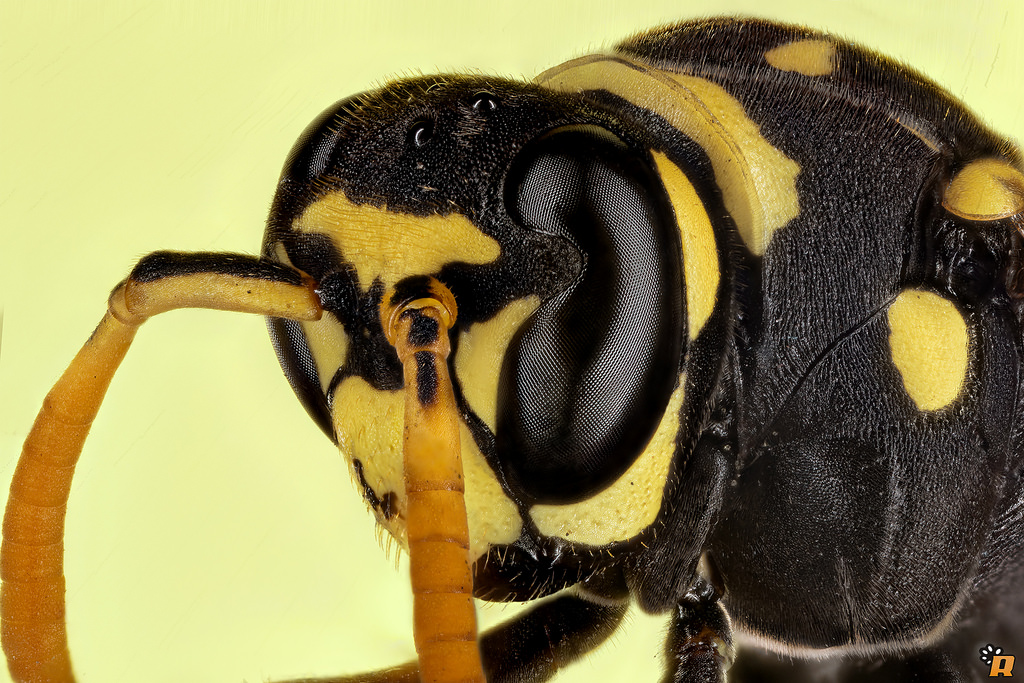 Vespidae: V (lateral) or horseshoe (dorsal)-shaped pronotum extend to tegulae
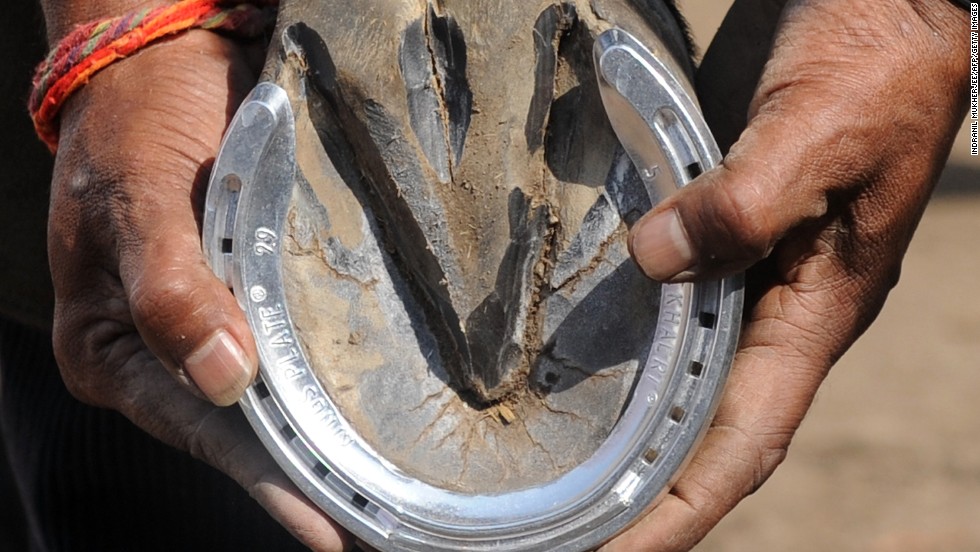 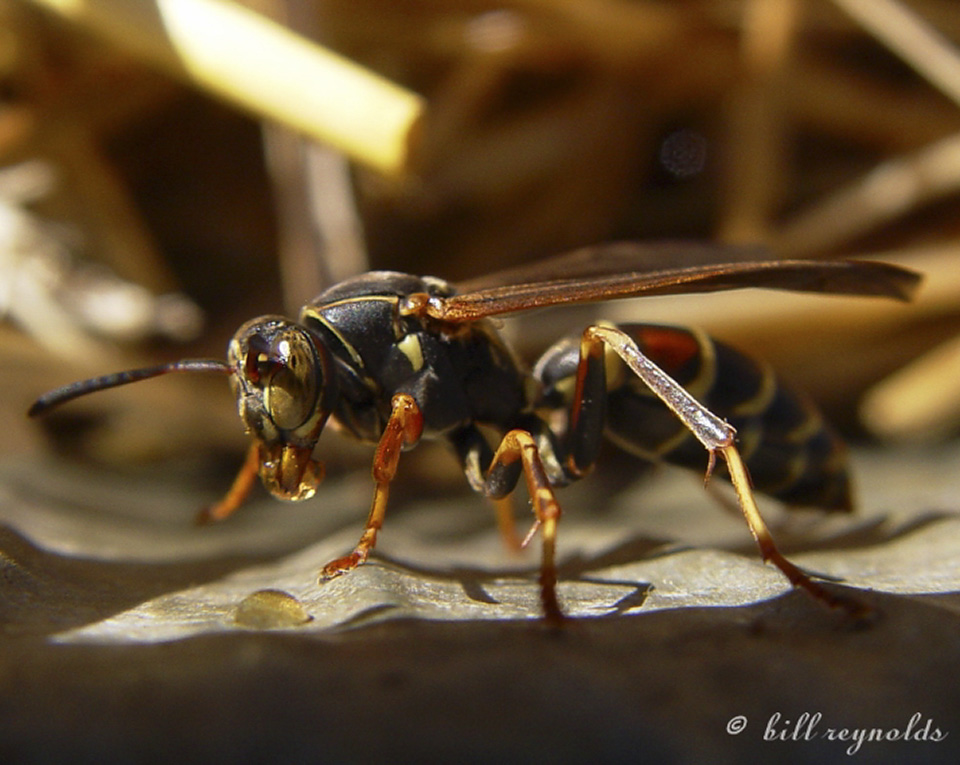 Sphecidae: thread-waisted wasps
Abdomen long and stalked, giving the body a "thread-waisted" appearance
Middle tibiae with two apical spurs
Black (sometimes tinged with metallic blue or green), black and red, yellow and black, or white and black
10-30mm
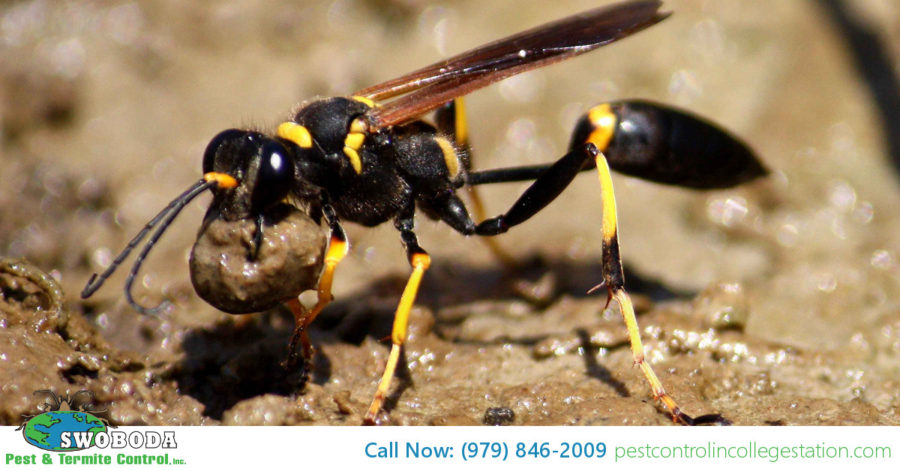 Sphecidae
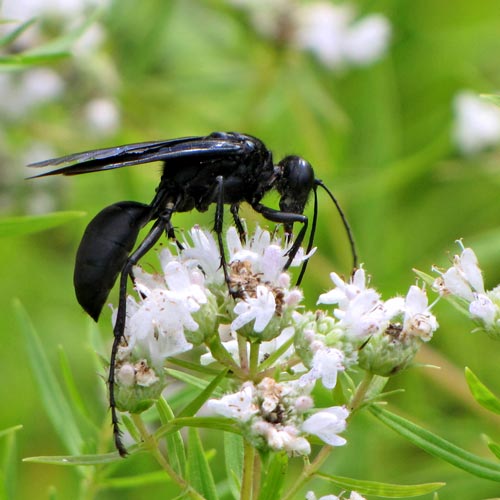 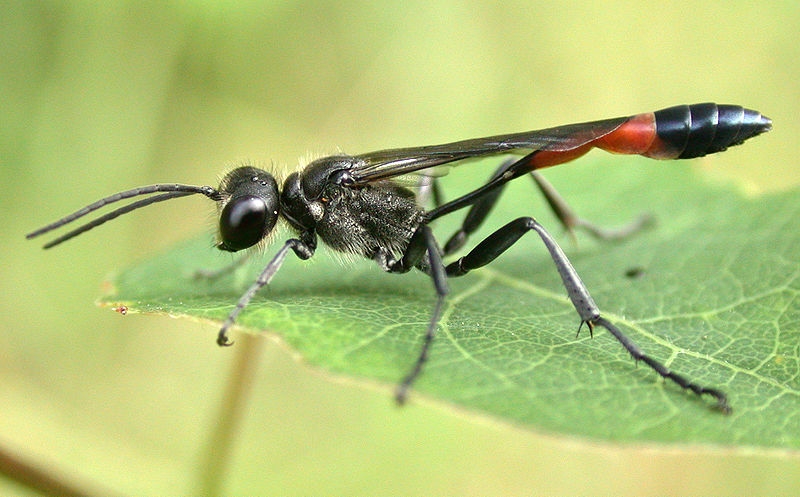 Crabronidae: recently separated from sphecidae
Identifying features still in the works
At distinguishing features available at subfamily/tribe level and most authorities propose reclassifying these as families
Ampulicidae: cockroach wasps
Tend to have elongated jaws
Pronounced neck-like constrictions behind the head
Deep grooves on the thorax
Many are ant-like in appearance, though some are brilliant metallic blue or green.
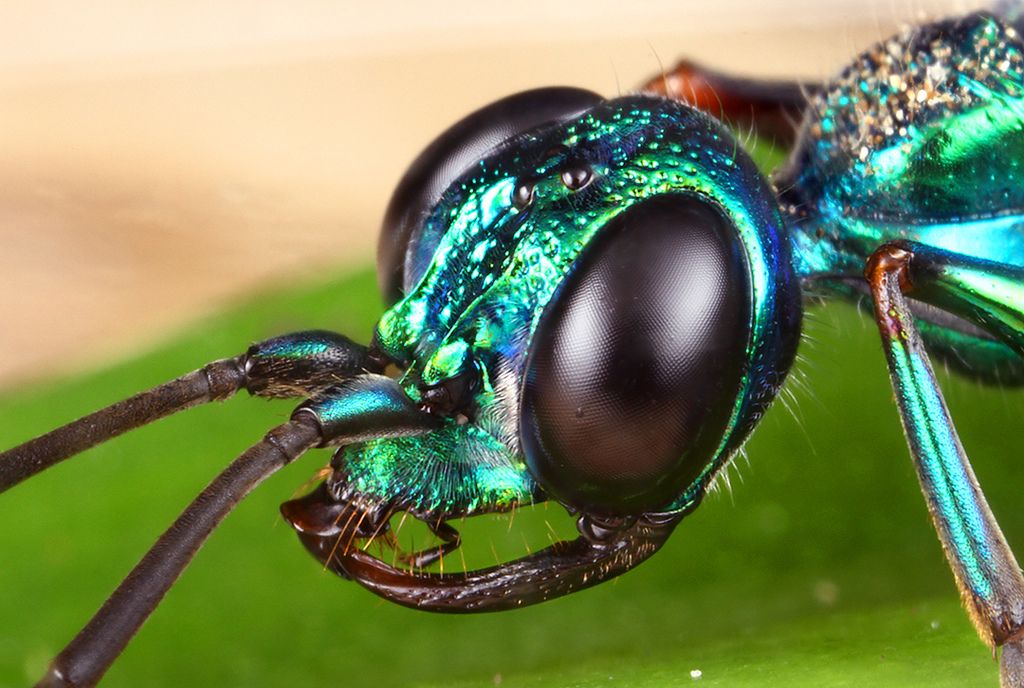 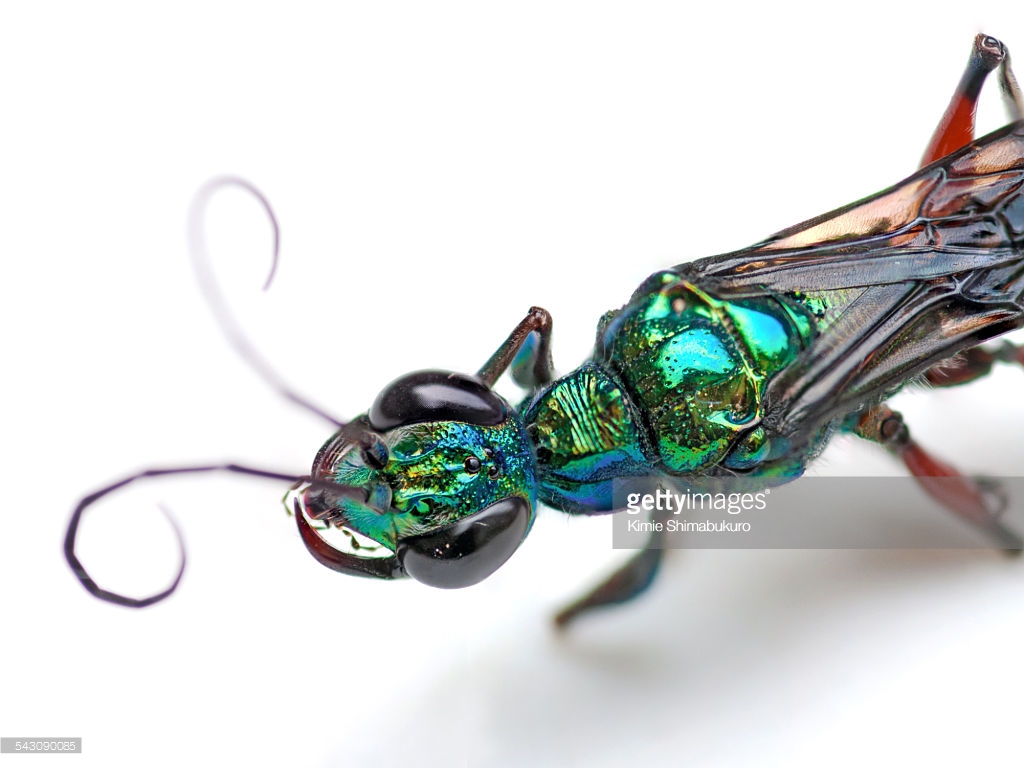 Ampulicidae
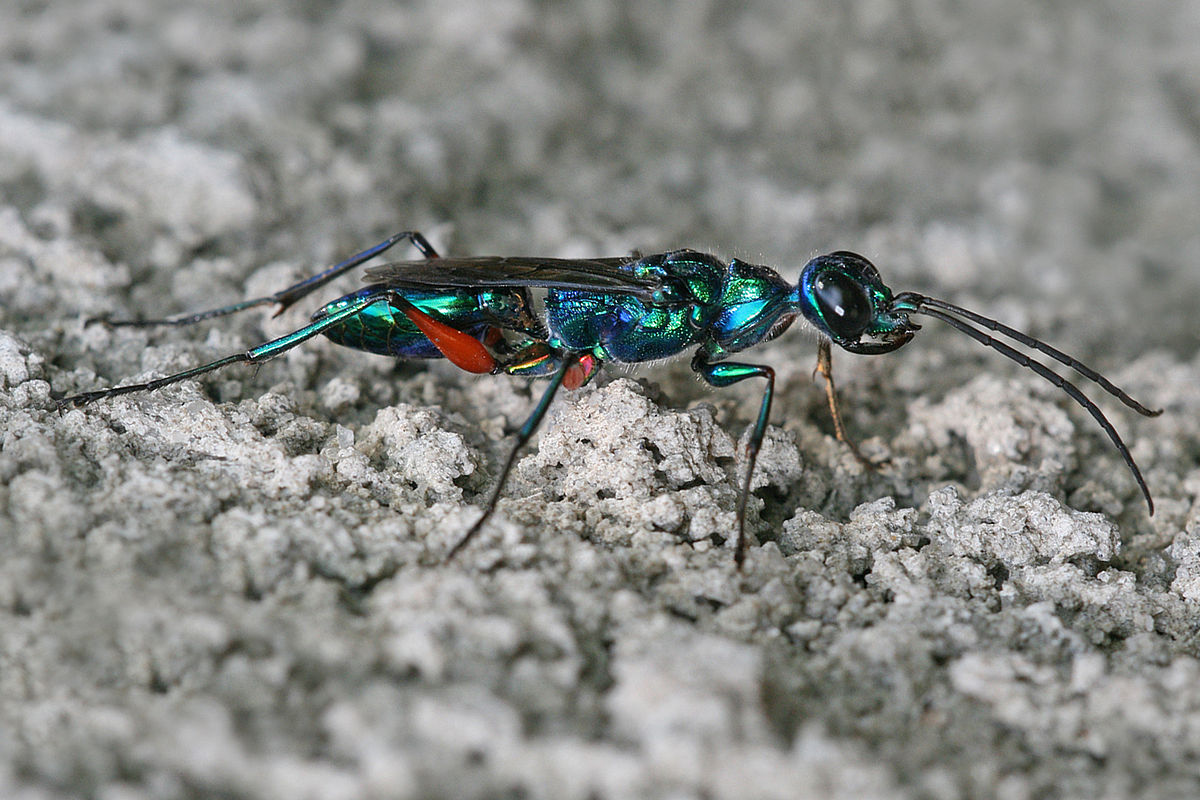 “Neck”
Pompilidae: spider wasps
Dark colored with smoky/yellowish wings (few bright color)
Slender with long and spiny legs, hind femora typically extend beyond tip of abdomen.
Two prominent spines on hind leg tibiae 
Short 1st discoidal cell in forewing
Like the Vespidae, the pronotum extend back to the tegulae
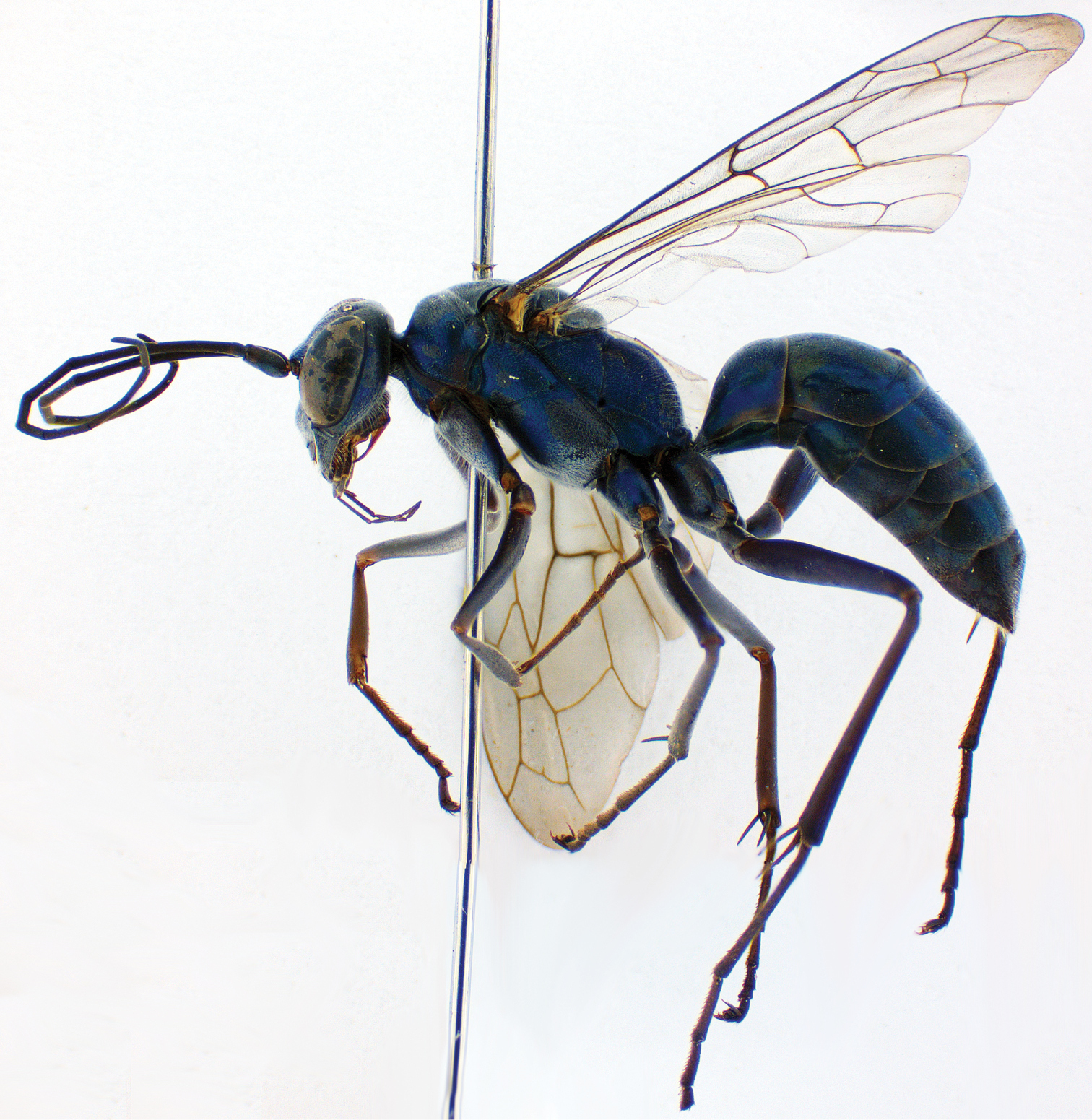 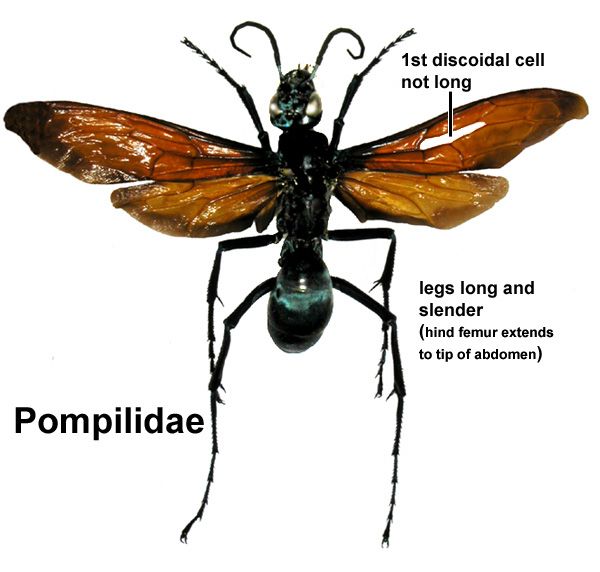 Pompilidae
Mutillidae: velvet ants
♀s lack lack wings, ♂s are winged
Coarse setae (hair) that cover most of their body, making them resemble hairy ants
‘hair’ usually bright scarlet or orange, may be black/white/silver/gold
Do not have ‘elbow’ antennae and no ‘hump’ on the waist
Tough exoskeleton
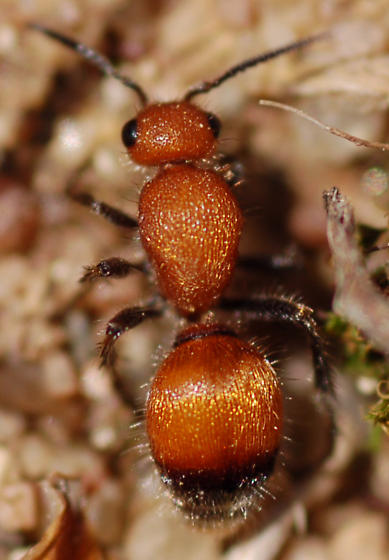 Mutillidae: velvet ants
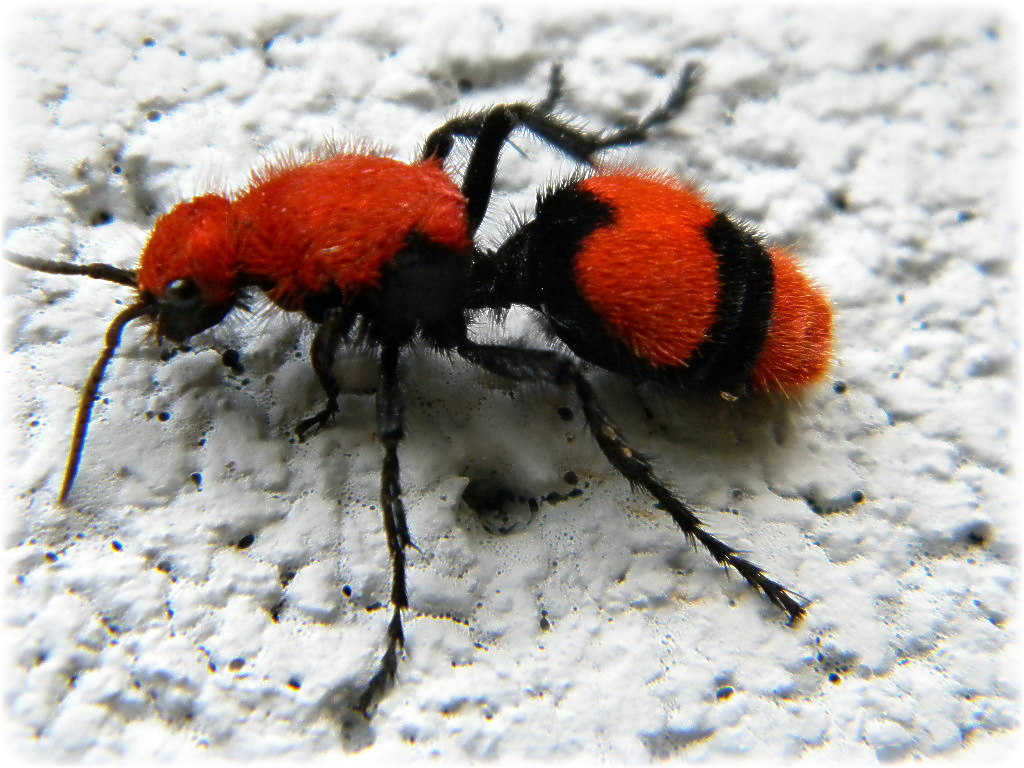 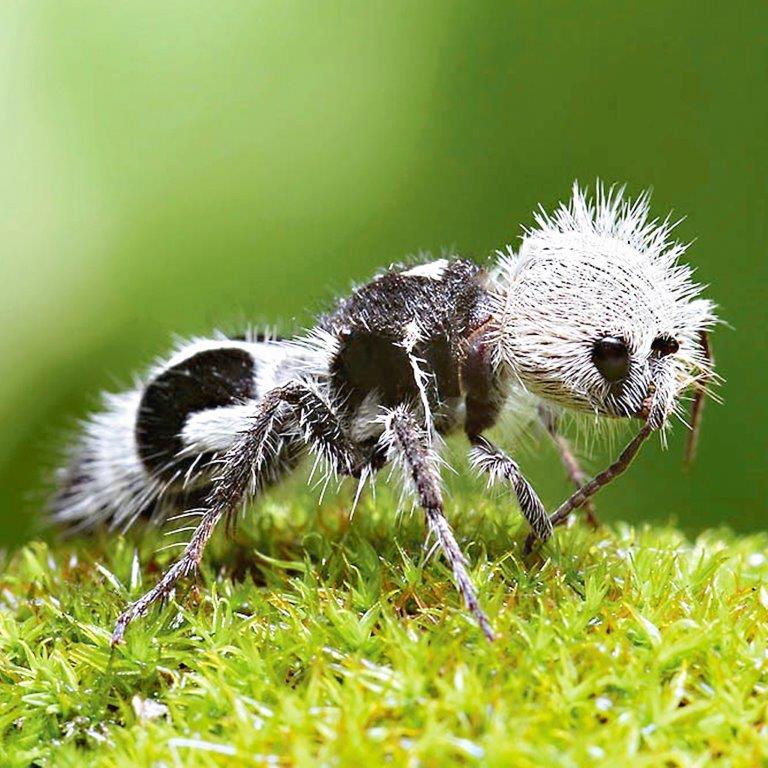 Ichneumonidae
Slender; vary in size and color
Antennae with ≥16 segments and usually at least half as long as body.
Many are uniformly colored, from yellowish to black; others brightly patterned with black and brown or black and yellow
Many have middle segments of antennae yellowish or whitish.
Many  have long ovipositors, often longer than the body.
Slender, wasplike. Two recurrent veins
Forewing venation form "horse head" shape
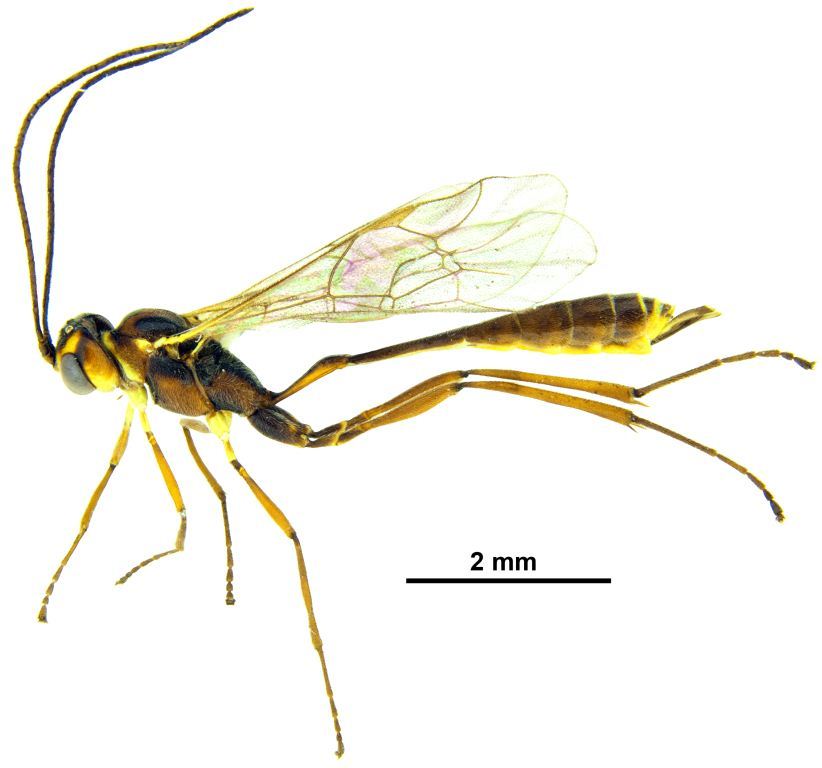 Ichneumonidae
“Horse head”
Antennae at least ½ body length
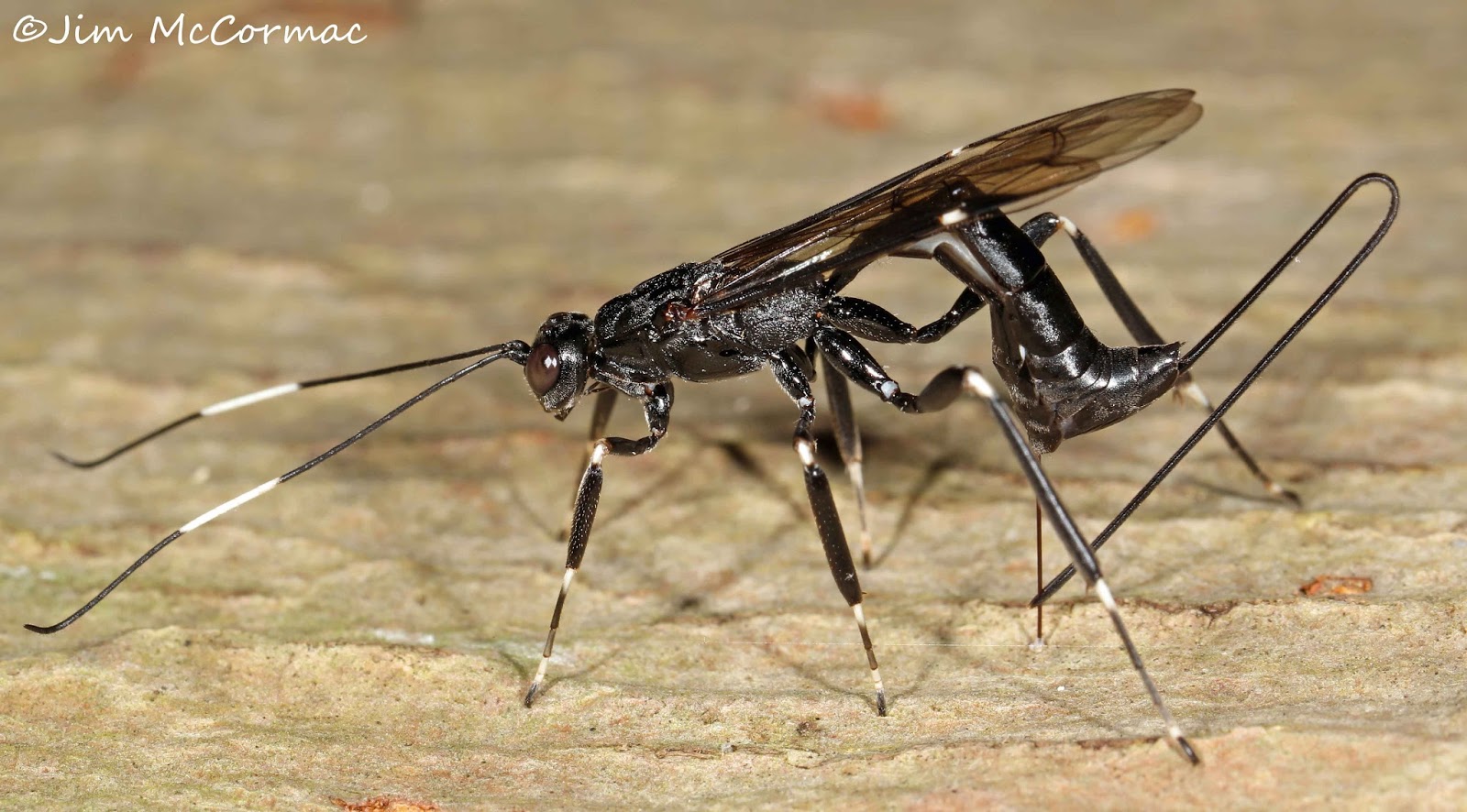 Ovipositor
Light middle antennae segment
Braconidae
Antennae ≥ 16 segments
Hind trochanters 2-segmented
Female ovipositor length varies widely, from very long to short
Often black-brown (sometimes with reddish markings), though some species exhibit striking coloration and patterns
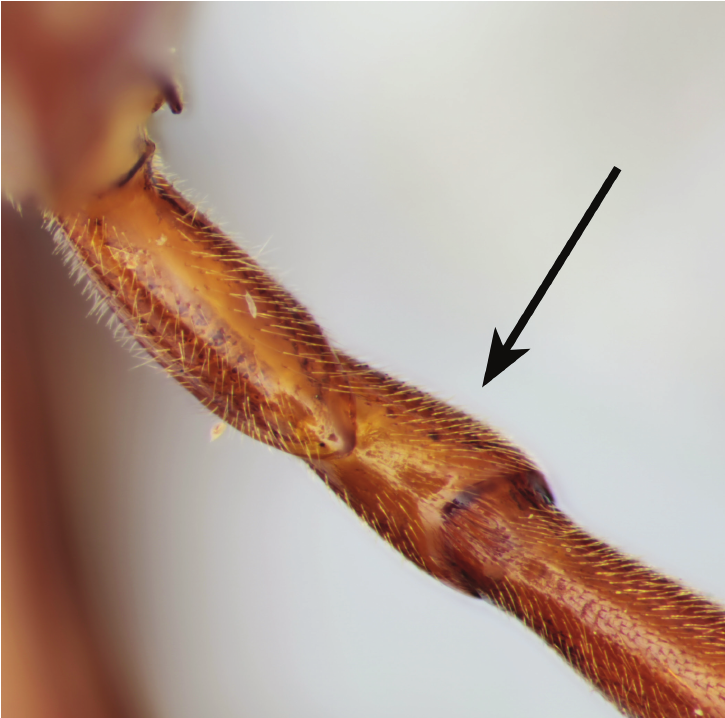 Braconidae
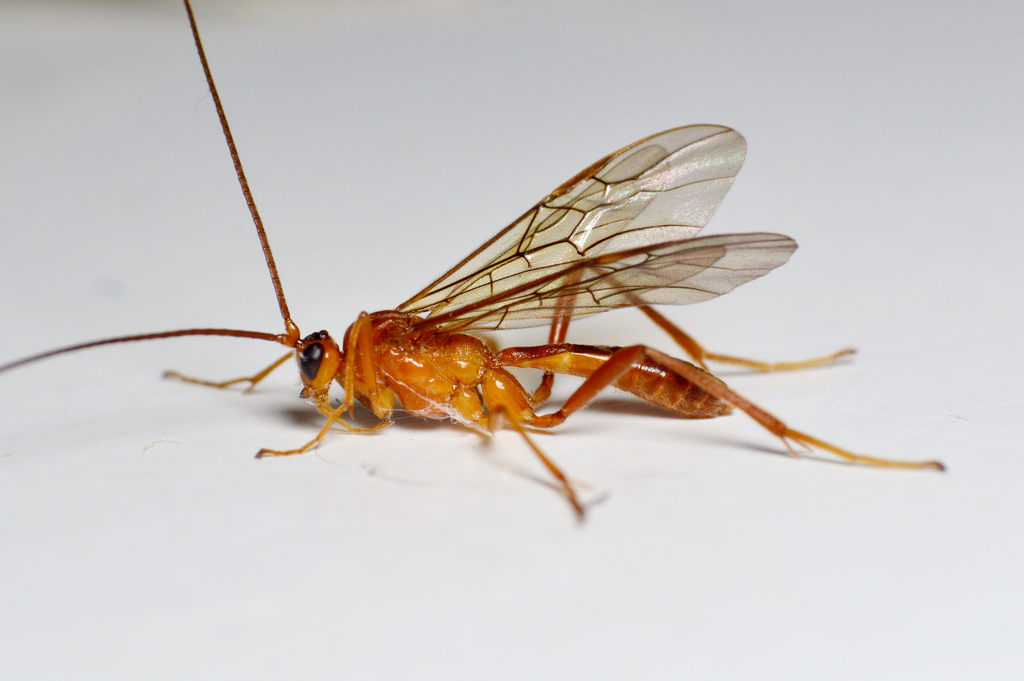 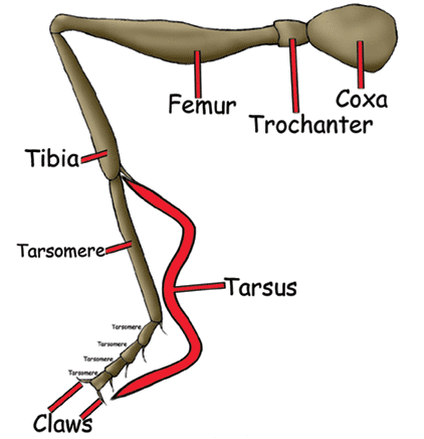 Tonight, we need to try the (UV) light+pan traps!
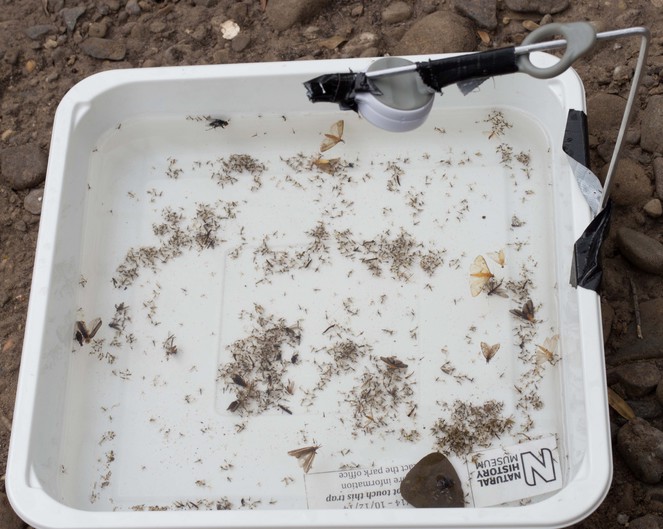 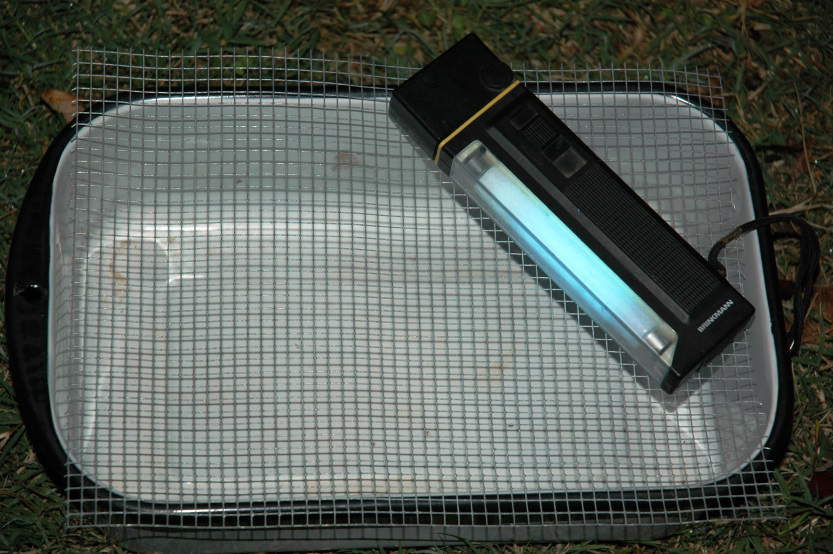 Friday!
Plan #1
Set up experiments to test if NTOs can assess contents of ATSBs: malaise + rearing chamber/cage with ATSB?
Plan #2
Sort samples collected from recently completed field collections into insect orders
For each collection method, calculate the relative abundance of each identified insect order – group results by location
If you’re feeling ambitious, perform statistical analysis to determine any differences in R/A of insect orders between methods and locations